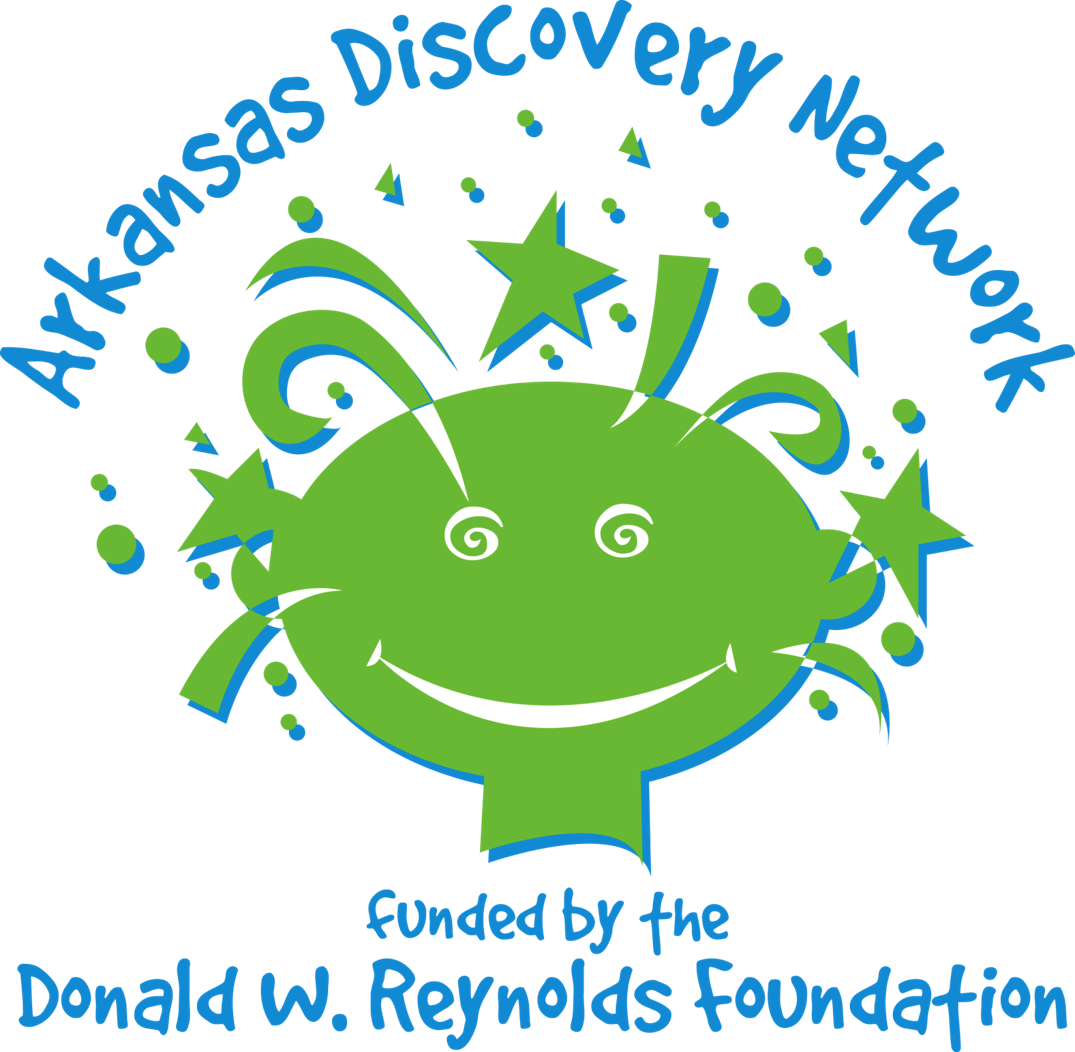 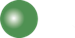 ???
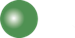 Jonesboro
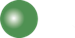 Little Rock
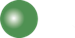 Hot Springs
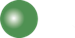 Pine Bluff
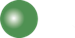 Texarkana
Smackover
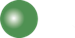 Partner Locations
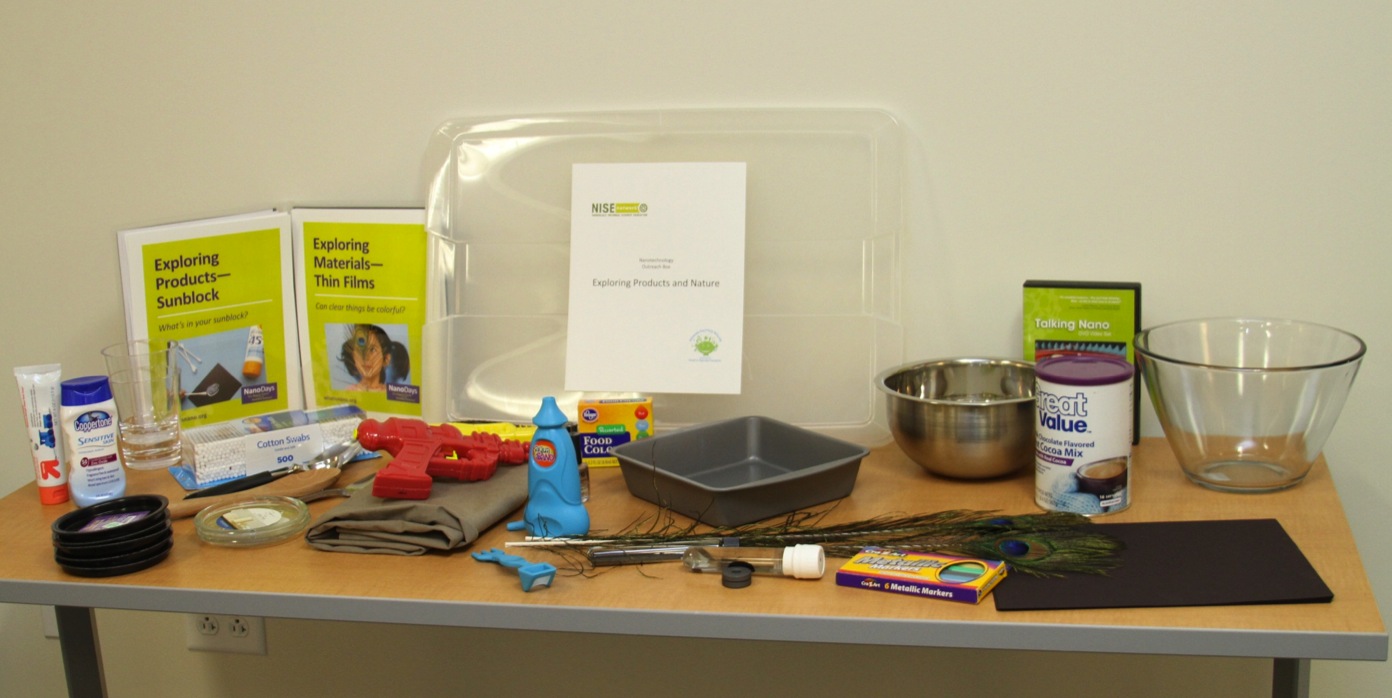 Exploring Products and Nature
Exploring Products and Nature
Nano Ice Cream
Sunblock
Thin Film
Nano Sand Pant and Plants
Ferrofluid
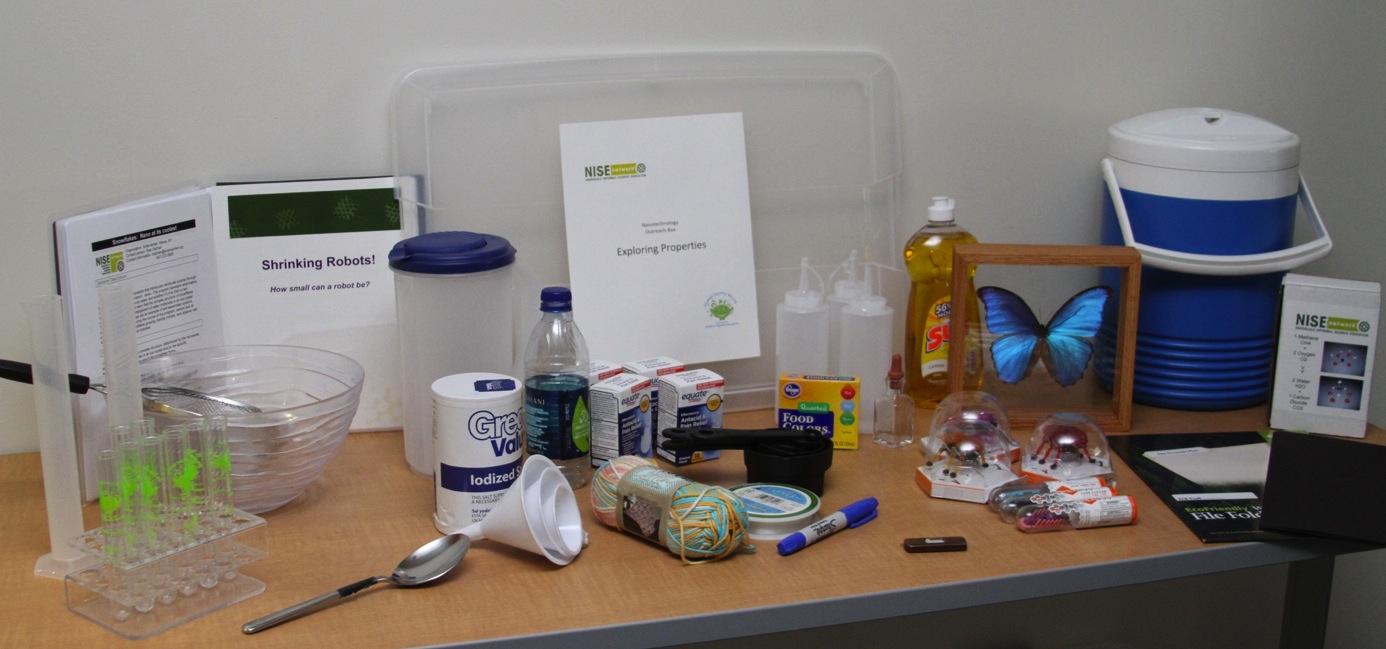 Exploring Properties
Exploring Properties
DNA Nanotechnology
Snowflakes: Nano at its Coolest
Shrinking Robots
Surface Area
BioBarCodes: Antibodies and Nanosensors
Blue  Morpho Butterfly
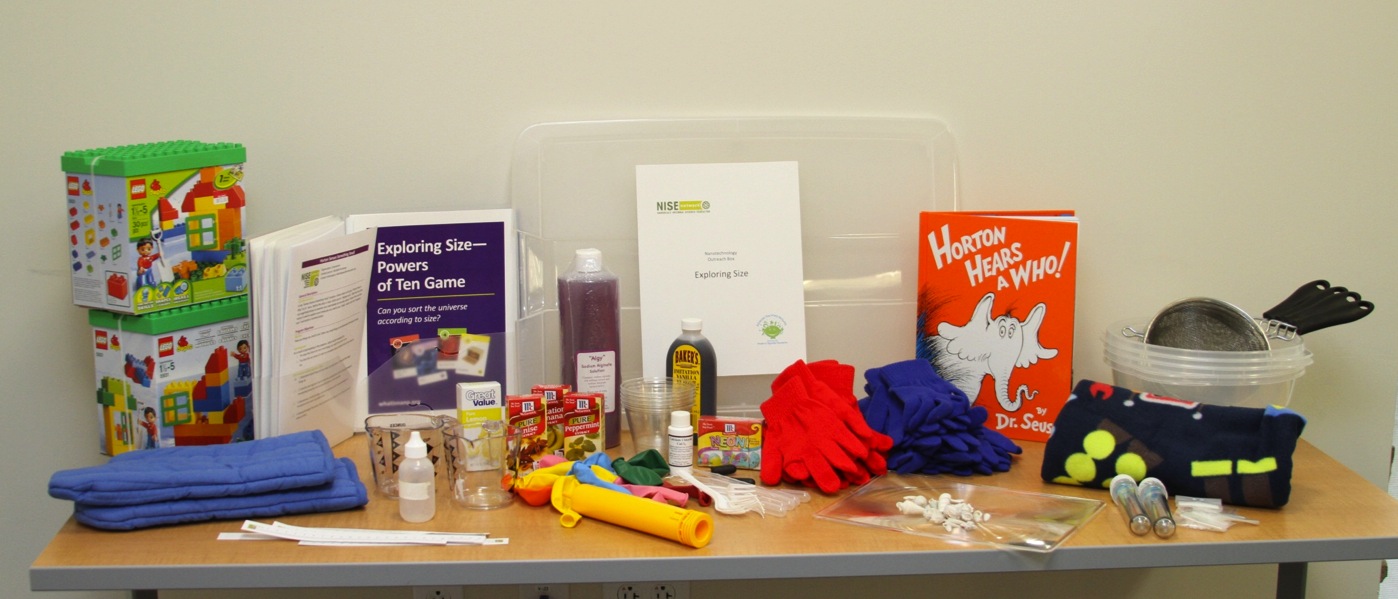 Exploring Size
Exploring Size
Exploring Tools-Mitten Challenge
Exploring Forces-Static Electricity
Sweet Self Assembly
Ready, Set, Self-Assemble
Horton Senses Something Small
Exploring Size-Powers of Ten Game
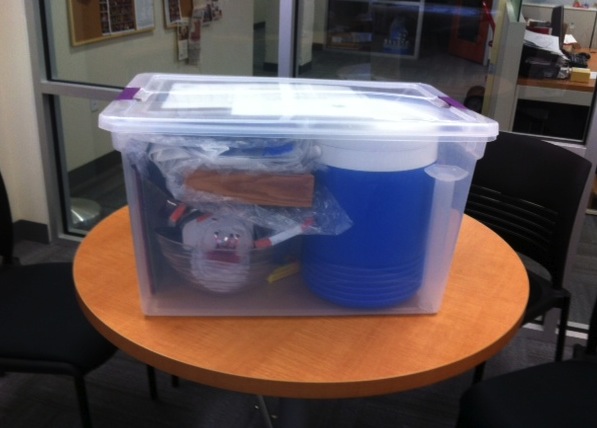